Stratification
Saturday, August 06, 2016
Farrokh Alemi, PhD.
[Speaker Notes: This lecture introduce the concept of stratification.  The lecture is based on slides prepared by Dr. Lin and modified by Dr. Alemi.]
Divide Into Subgroups
Each group with one or more variables held constant
[Speaker Notes: In analysis, often we need to separate the analysis into several sub-group analysis; each subgroup holds one or more confounding variable as constant.  These subgroups are called strata and the process of dividing the data into the subgroups is called stratification.  In general the data will be stratified into k sub-groups according to one or more confounding variables.  Each strata has the same levels of the confounders so the effect of exposure on outcome can be calculated without the influence of the confounders.]
[Speaker Notes: The data for each stratum consist of a 2 × 2 contingency tables relating exposure to disease. Each entry in the table is the count of cases that share all the same confounder levels and fall into the table.  Here we are showing 2 strata each having a 2 by 2 level with counts within the same table sharing the confounder levels within the strata.]
[Speaker Notes: This table shows the relationship between exposure and outcome in the ith strata.  Note that the relationships in this 2 by 2 table does not depend on the confounders as these levels are held constant, what scientist call ceteris paribus]
[Speaker Notes: Fisher’s exact test provides a method of testing relationships across strata.  This test assumes that the distribution of count of patients who were exposed and had the desired outcome, shown as a subscript i, follows a hyper-geometric distribution.]
[Speaker Notes: The test procedure will be based on a comparison of the observed number of units in the cell a subscript i with the expected number of units for that cell.  The test procedure is the same regardless of the order of the rows and columns.]
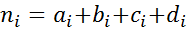 [Speaker Notes: Note that for each strata, the sum of all 4 counts is shown as n with subscript i.]
Mantel-Haenszel Test for Association
[Speaker Notes: To test if the exposure is associated with certain outcomes across strata, we need to introduce Mantel-Haenszel Test for Association]
Mantel-Haenszel Test for Association
Observed
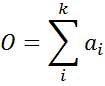 [Speaker Notes: Mantel-Haenszel Test for association over different strata is calculated in several steps.  First the sum of observed values is calculated.]
Mantel-Haenszel Test for Association
Observed
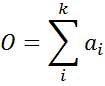 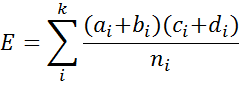 Expected
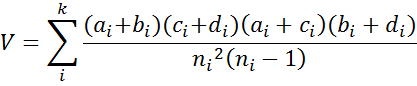 Variance
[Speaker Notes: Then in steps 2 and 3 the expected value and variance are calculated.]
Mantel-Haenszel Test for Association
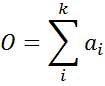 Observed
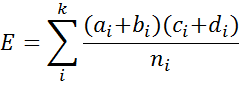 Expected
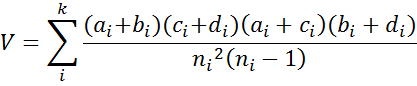 Variance
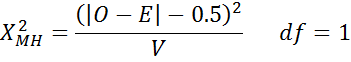 Chi-square
[Speaker Notes: Finally the chi-square test statistic is calculated.  The square difference of observed and expected divided by the variance has a chi-square distribution with 1 degree of freedom.  This allows the test of statistical significance of the association between exposure and the outcome across strata.]
Mantel-Haenszel Test for Association
[Speaker Notes: Let us look at an example.  There are 2 strata in this table.  The nurses performance is stratified by the physicians in the team.  The outcome of interest is whether the patient complained. Here we see counts of number of complaints for different teams.  We can use these data to test the association across strata.]
Mantel-Haenszel Test for Association
[Speaker Notes: There are 2 strata in this table, what we have elsewhere called partial tables.  The nurses performance is stratified by the physicians in the team.  We can use these data to test the association between nurses and complaints while holding the physician the same.]
Mantel-Haenszel Test for Association
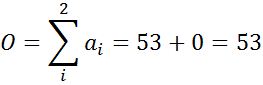 [Speaker Notes: The number of complaints for Jim across the two strata is 53..]
Mantel-Haenszel Test for Association
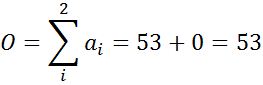 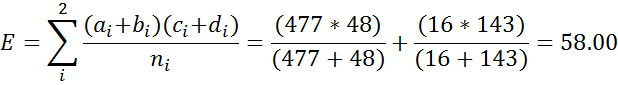 [Speaker Notes: If these complaints were occurring randomly, we would expect 58 complaints.]
Mantel-Haenszel Test for Association
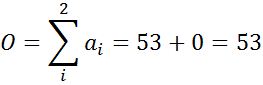 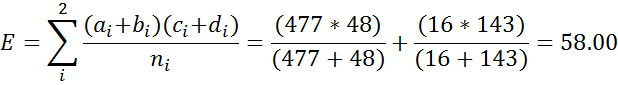 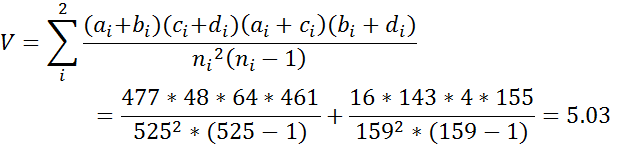 [Speaker Notes: The variance of the count of complaints is 5.03.]
Mantel-Haenszel Test for Association
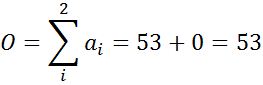 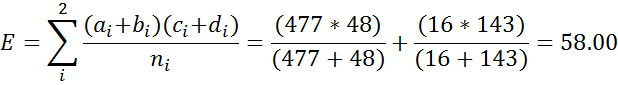 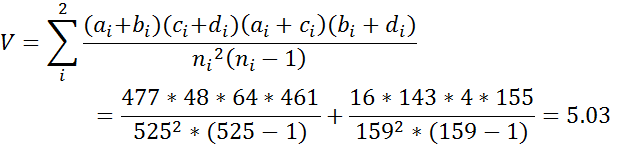 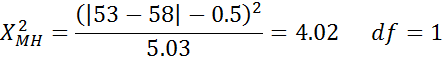 [Speaker Notes: If we look up a chi-square table, we see that for two sided test, each side having .025 probability of error and 1 degree of freedom, the chi-square statistic is 5.024.  Therefore, we cannot reject the hypothesis that Jim and Jill have the same rates of complaints.]
Test of Homogeneity of Odds Ratio
[Speaker Notes: Ok so Jim and Jill are not significantly different from each other across the strata, but perhaps they are different in some but not other strata.  Perhaps the performance of Jim and Jill depend on who they are team up with.  To test for this possibility, we need to introduce test of homogeneity.  This test evaluates the hypothesis that the odds ratio in each strata is the same value.  Not the odds ratio is a particular value but that it is the same value.]
Test of Homogeneity of Odds Ratio
Effect Modifiers & Interactions
[Speaker Notes: In general, we stratify the study population into k strata according to the confounding variable, confounder C. If the underling (true) odds ratio is different across the k strata, then there is said to be interaction or effect modification between risk factor and confounder.  Then the confounder C is referred to as an effect modifier.]
Test of Homogeneity of Odds Ratio
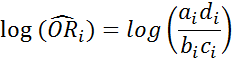 [Speaker Notes: The log of odds ratio is calculated for each strata.]
Test of Homogeneity of Odds Ratio
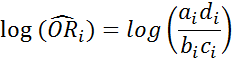 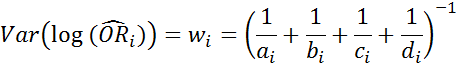 [Speaker Notes: The variance of the log odds ratio can be calculated as the inverse of the count of each cell.  Notice that this value is not defined when a count is zero and therefore in these situations an approximate measure is calculated by increasing the zero to 0.5.]
Test of Homogeneity of Odds Ratio
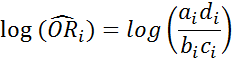 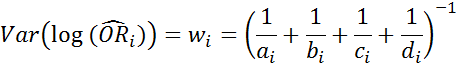 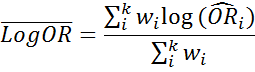 [Speaker Notes: The expected value for log of odds ratio is calculated as a weighted average of the log odds ratios across strata.  This is what we expect the log odds ratio to be if all the odds ratio within different strata came from the same distribution.]
Test of Homogeneity of Odds Ratio
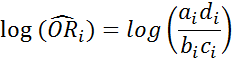 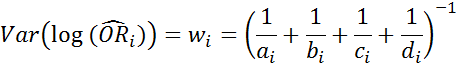 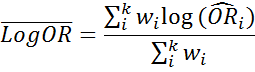 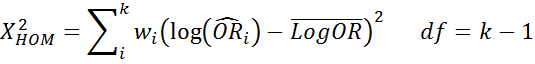 [Speaker Notes: Finally, the chi square test for homogeneity can be examined with k minus one degree of freedom.]
Test of Homogeneity of Odds Ratio
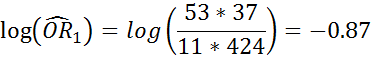 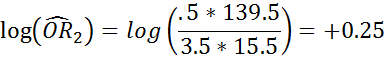 [Speaker Notes: Let us apply this to an example set of data.  The log of the odds ratio for the first strata is -.87 and for the second one is 0.25.  Note that because the cell has a count of zero, we have replaced the cell value with 0.5 and adjusted the table so that the marginal values stay the same.]
Test of Homogeneity of Odds Ratio
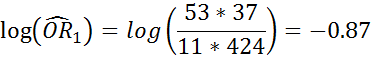 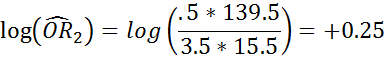 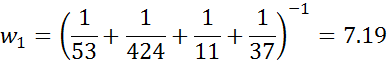 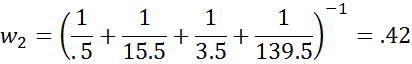 [Speaker Notes: The variance, shown as w, is 7.18 in the first strata and .42 in the second.]
Test of Homogeneity of Odds Ratio
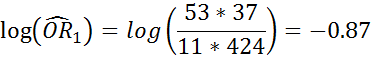 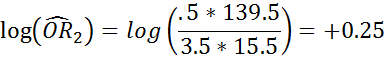 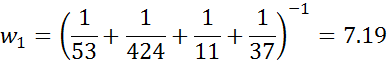 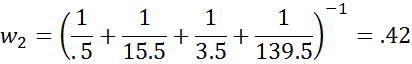 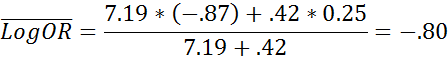 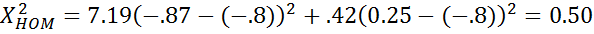 [Speaker Notes: The expected log of the odds ratio is -.81 and the chi-square statistic for homogeneity with 2 minus 1 degrees of freedom is calculated to be 0.5.  The hypothesis that these two odds ratio are the same is not rejected.]
IF
Estimate of Common Odds Ratio
[Speaker Notes: If there is a statistically significant common odds ratio across the strata, and if the impact is homogenous across strata, the estimate of the common odds ratio can be calculated. The Mantel-Haenszel test provides a test of significance of the relationship between exposure and outcome. If we reject the null hypothesis in Mantel-Haenszel test, then there exist an association but we still do not know the magnitude of the association.  In addition, if we do not reject the null hypothesis of common odds ratio across stratum, we are reassured that the common odds ratio exists and is meaningful. If the true odds ratios are different, then it makes no sense to obtain a pooled-odds ratio estimate.]
Estimate of Common Odds Ratio
[Speaker Notes: Neither Mantel-Haenszel nor Chi-square test for homogeneity of odds ratios give a measure of the strength of the association. The following procedures describe how to pool a measure of association across strata.]
Estimate of Common Odds Ratio
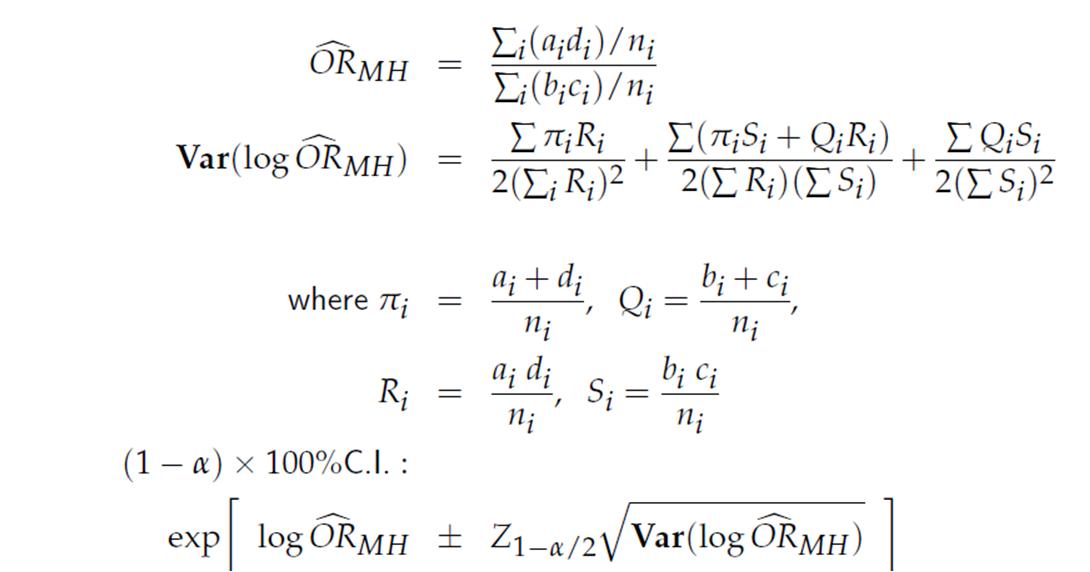 [Speaker Notes: The estimated common odds ratio is calculated as indicated here.]
Estimate of Common Odds Ratio
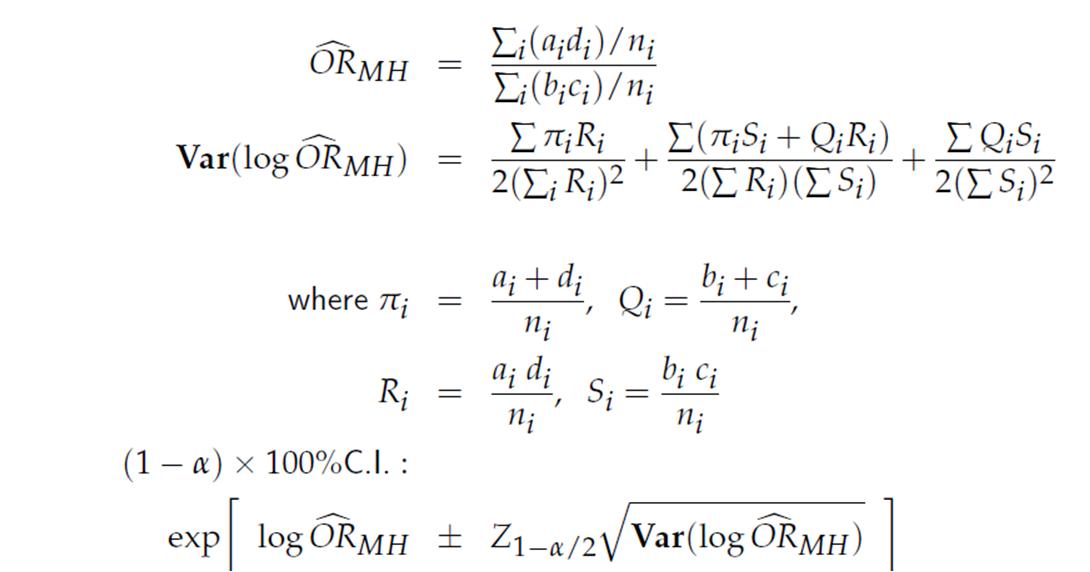 [Speaker Notes: In addition, the confidence interval for this association can be calculated based on the variance of this measure across strata.]
Estimate of Common Odds Ratio
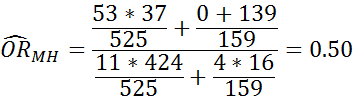 [Speaker Notes: Let us see an example.  The common odds ratio is calculated to be 0.5.  This means that the odds of a complaint for nurse Jim is half as many times as the odds of complaint for nurse Jill.  This estimate is made across the two strata.  This estimate makes sense only if the strata are not significantly different.  Earlier we showed that they were not, so the calculation of this estimate makes sense.]
Take Home Lessons
Stratification allows us to examine the common impact across strata
[Speaker Notes: These slides have shown a number of ways in which stratification can help us understand if a common odds ratio across strata exists and is statistically significant.]